Landelijke ondersteuningsstructuurgeestelijke verzorging in de thuissituatie
VGVZ Open Platform
11 maart 2019
Robert Koorneef, Joep van de Geer
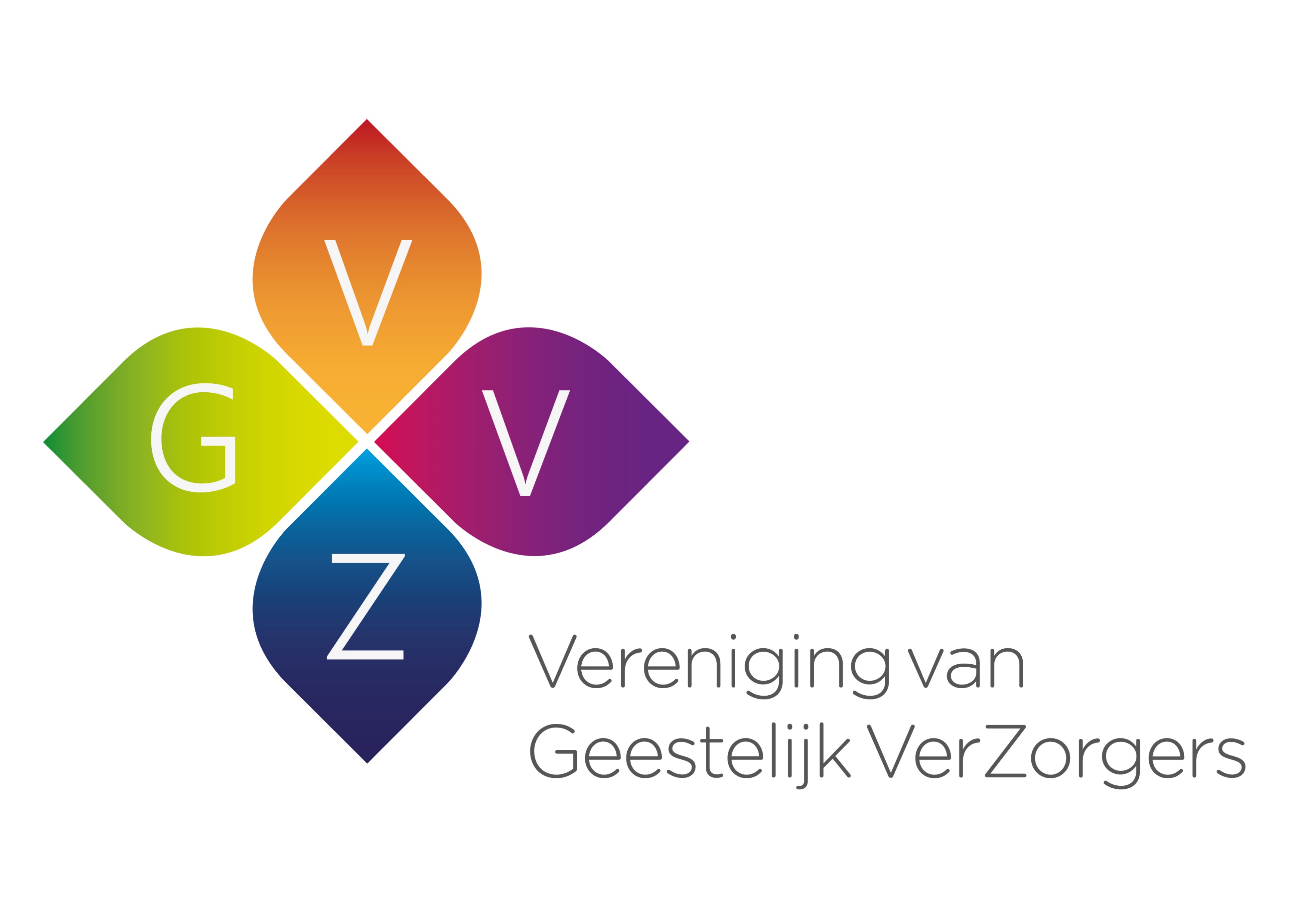 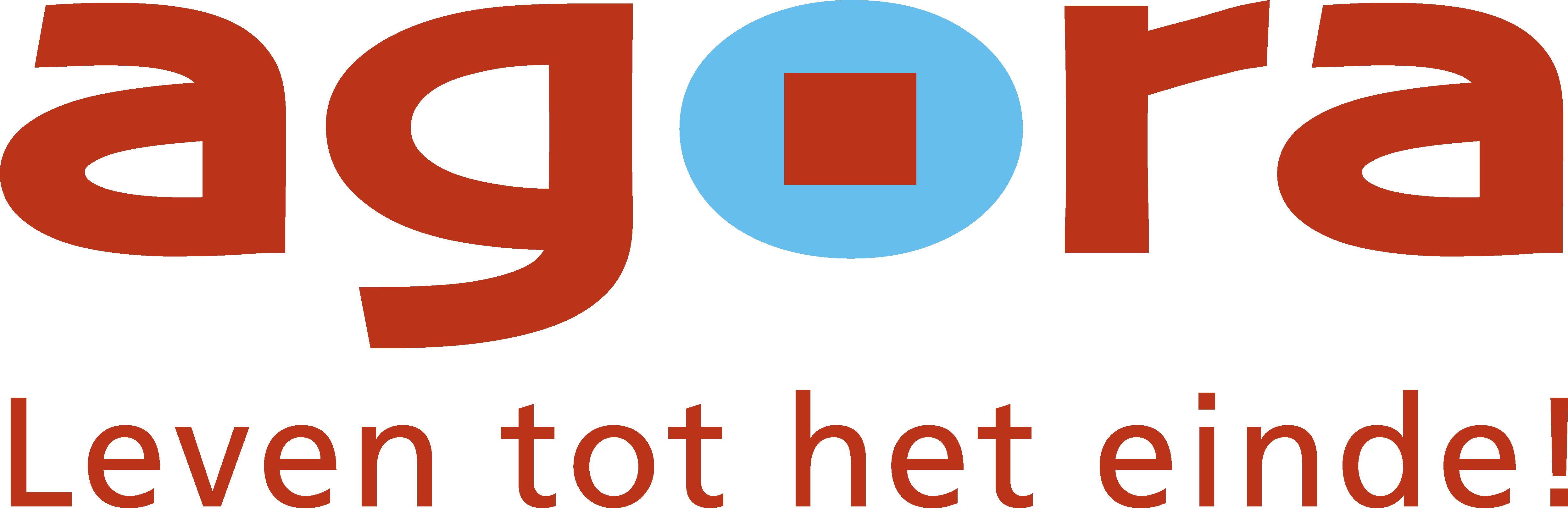 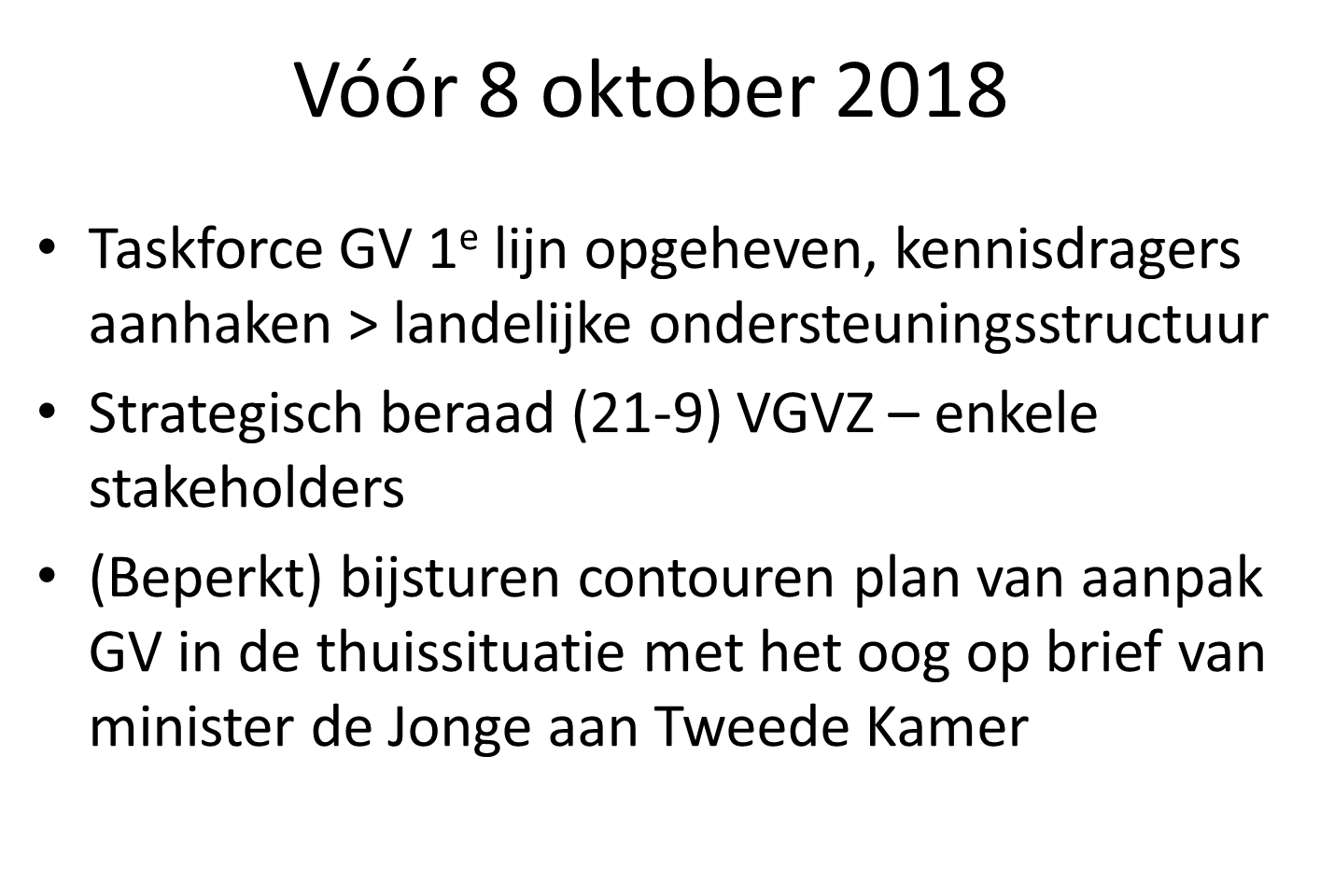 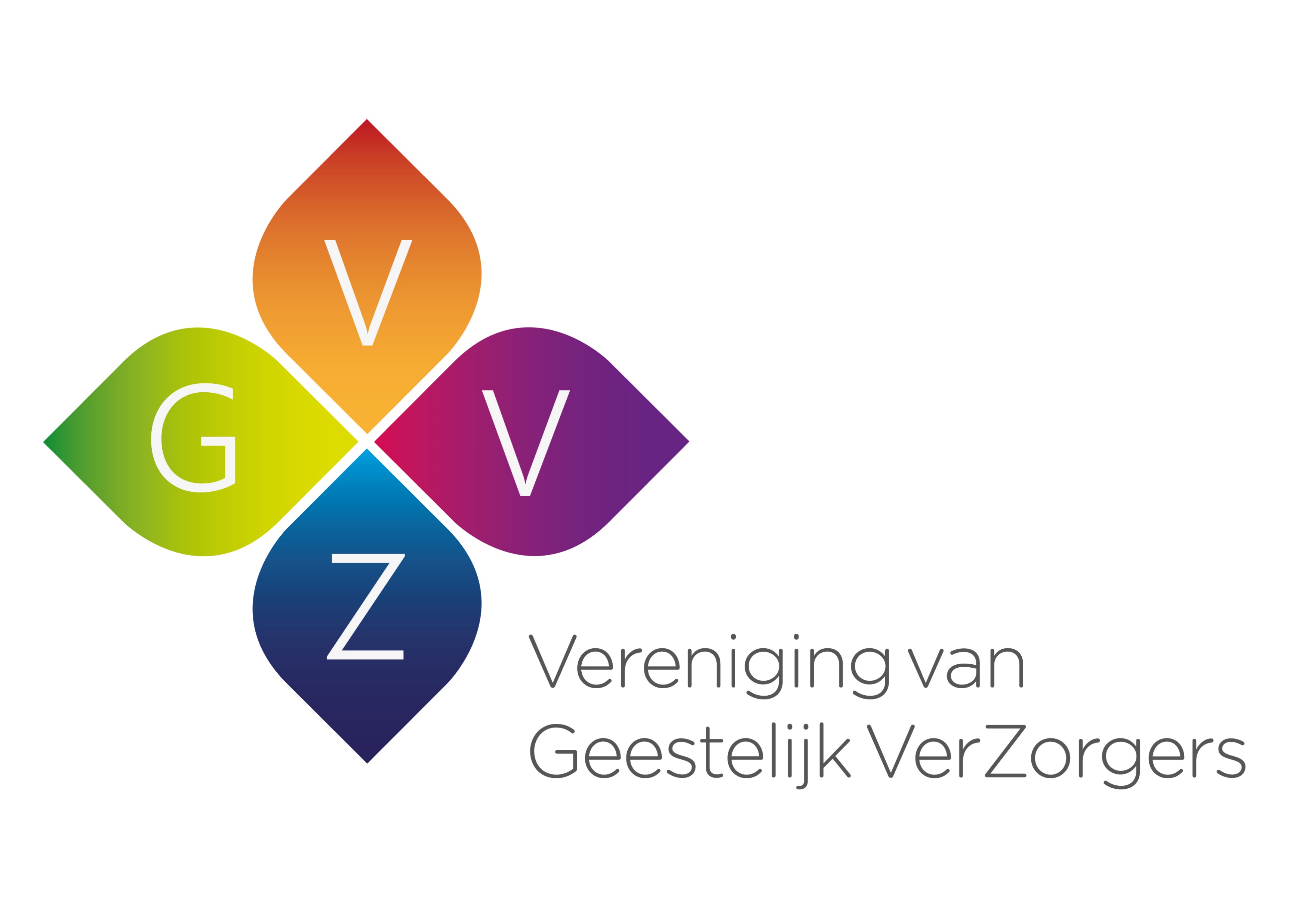 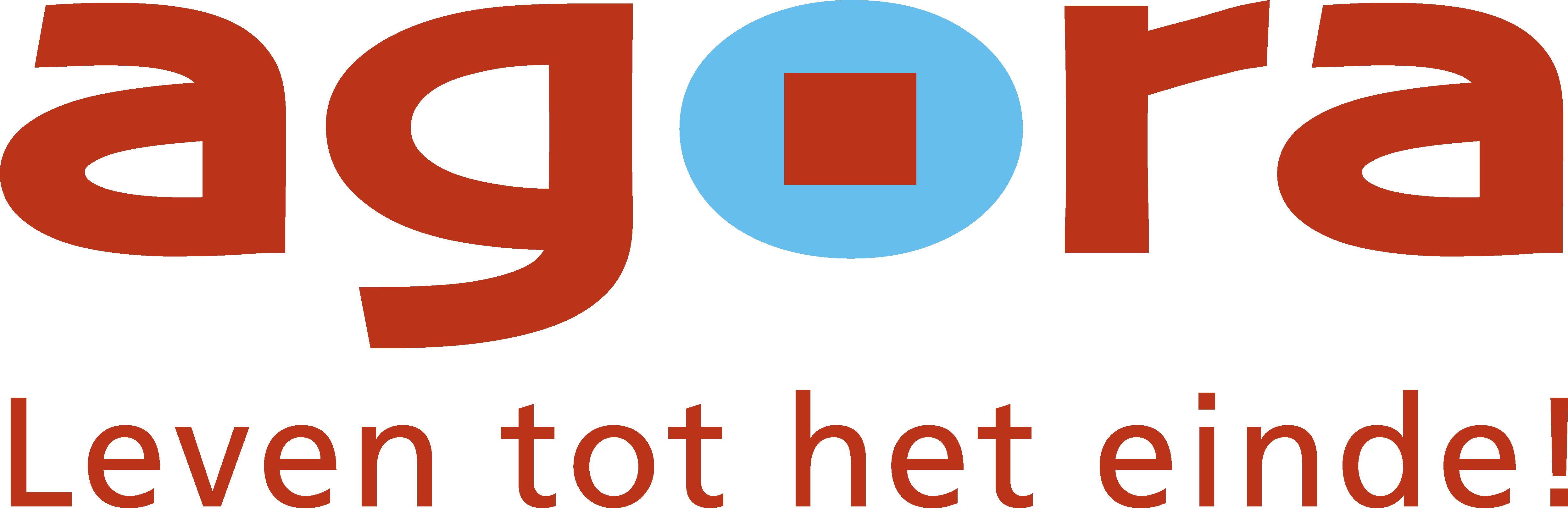 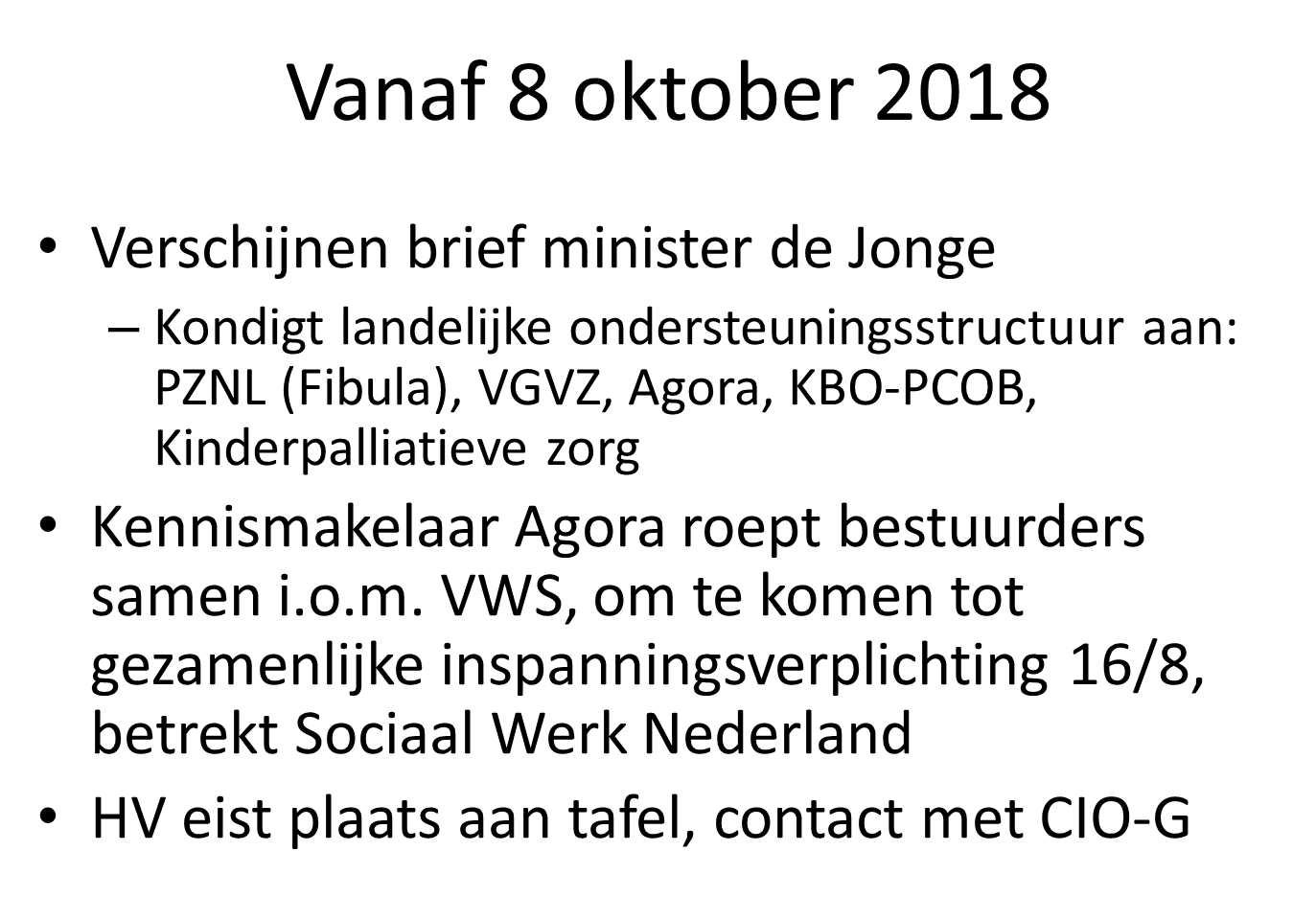 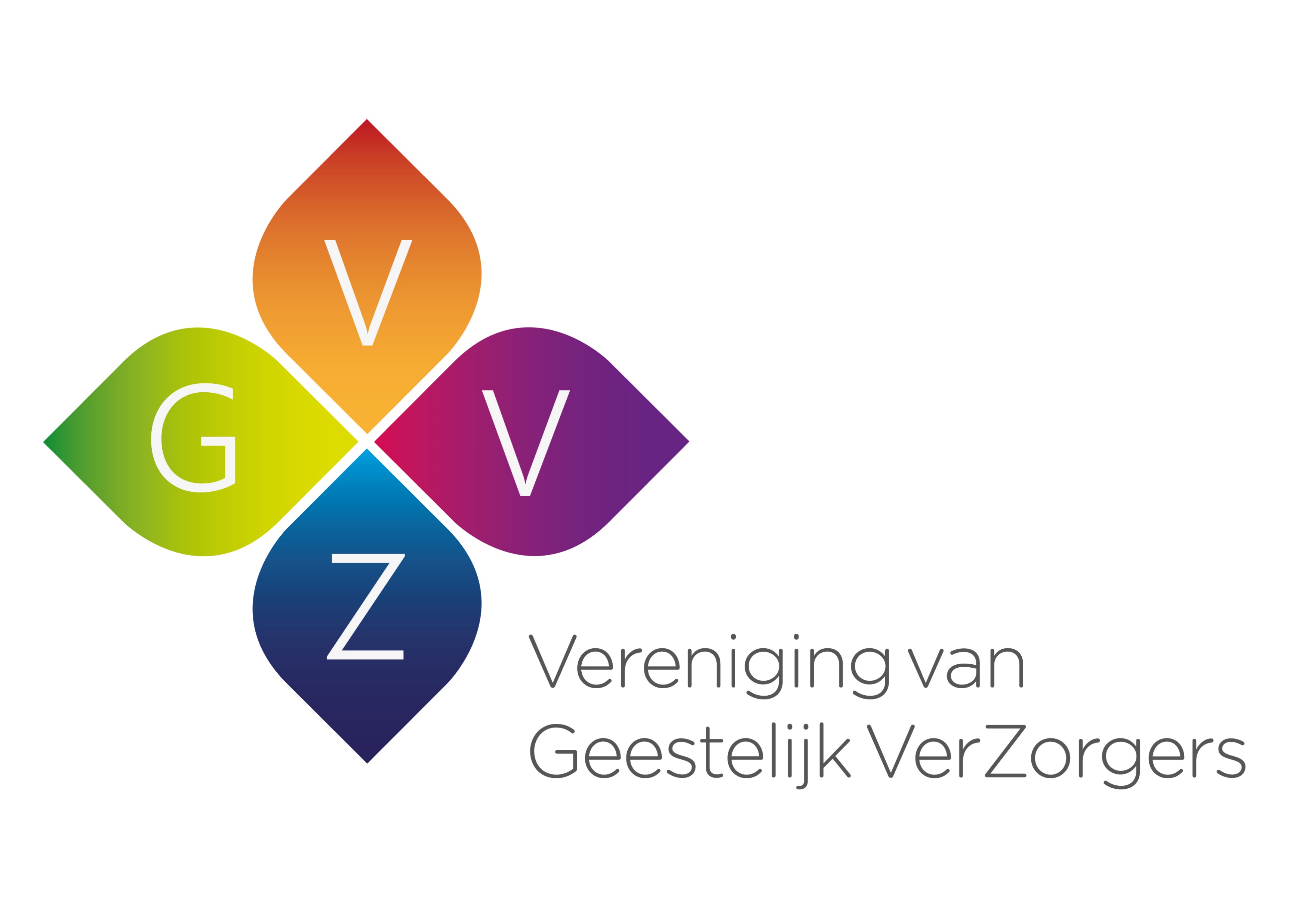 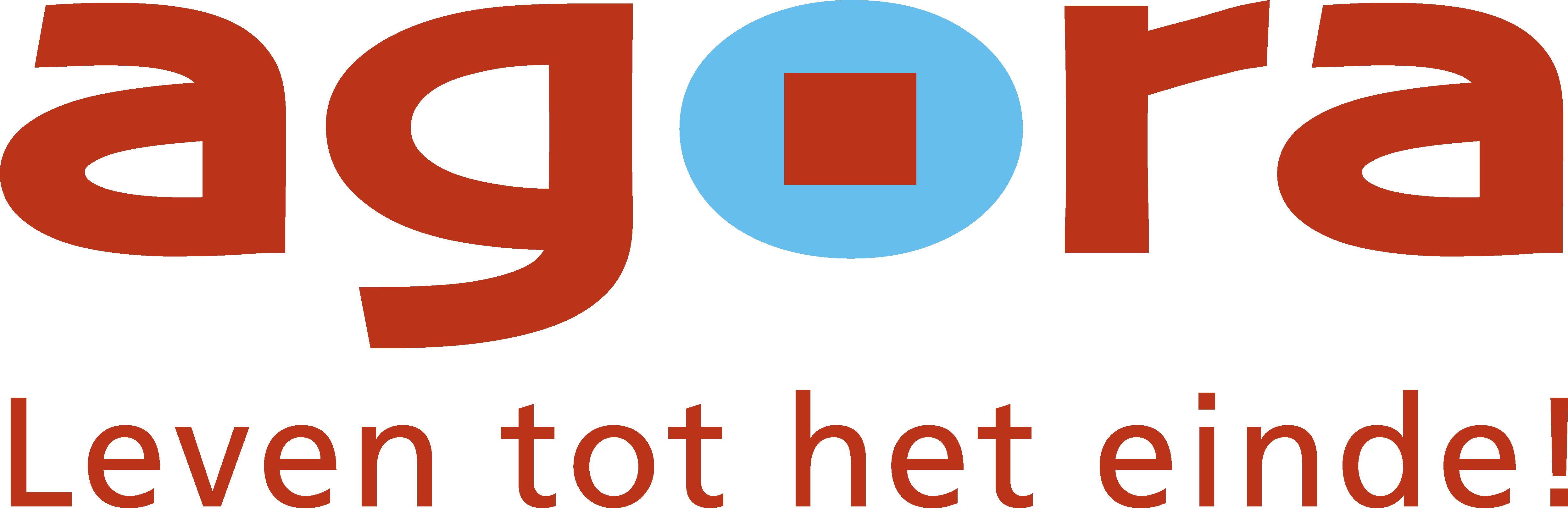 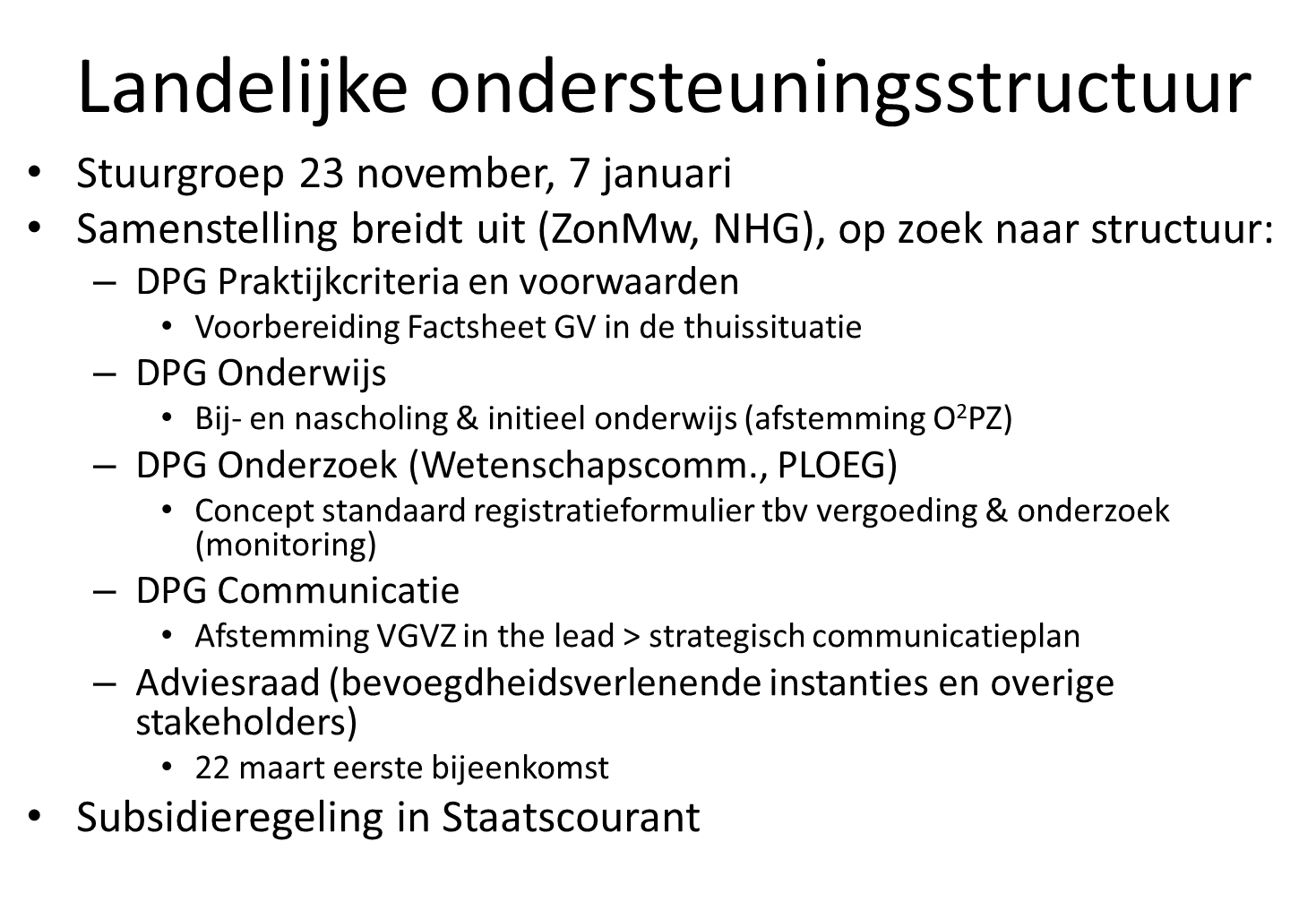 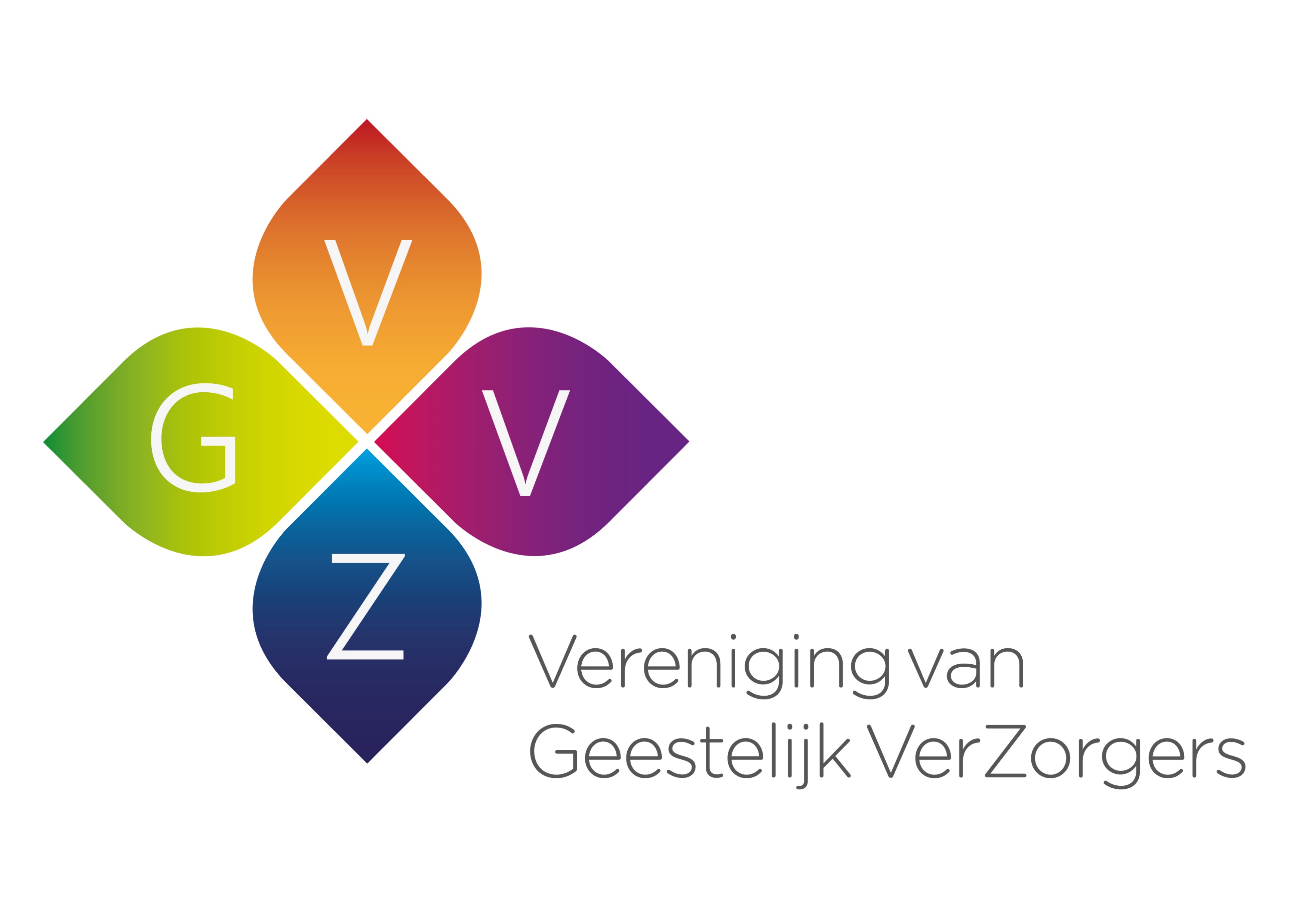 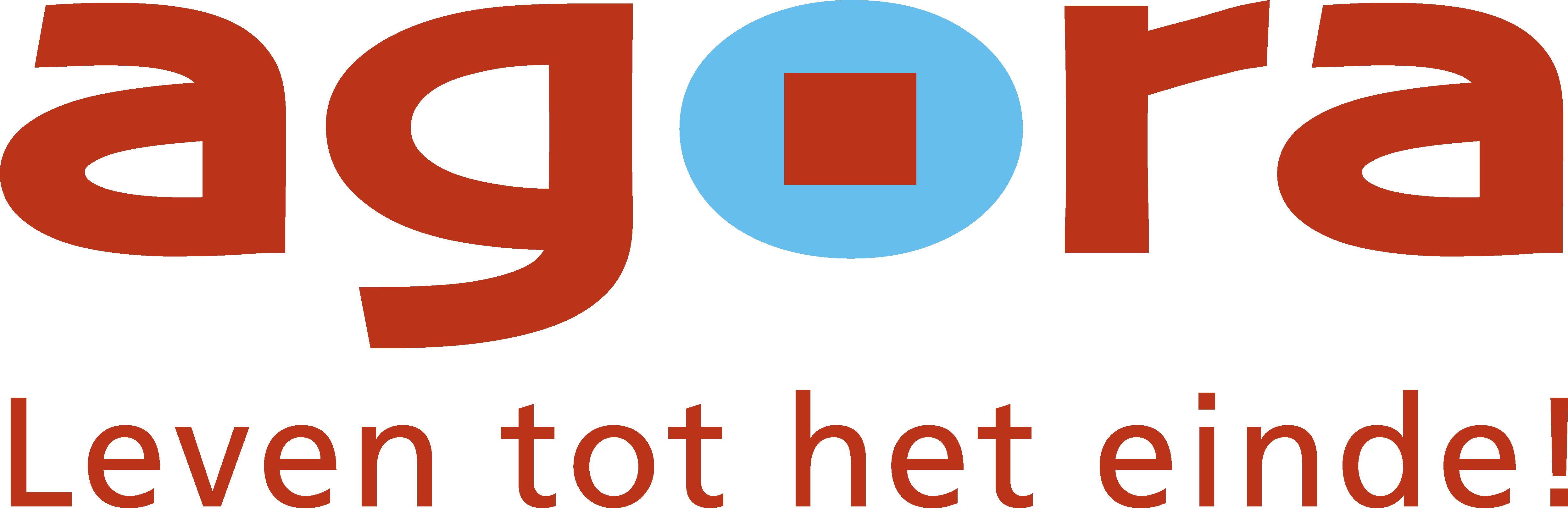 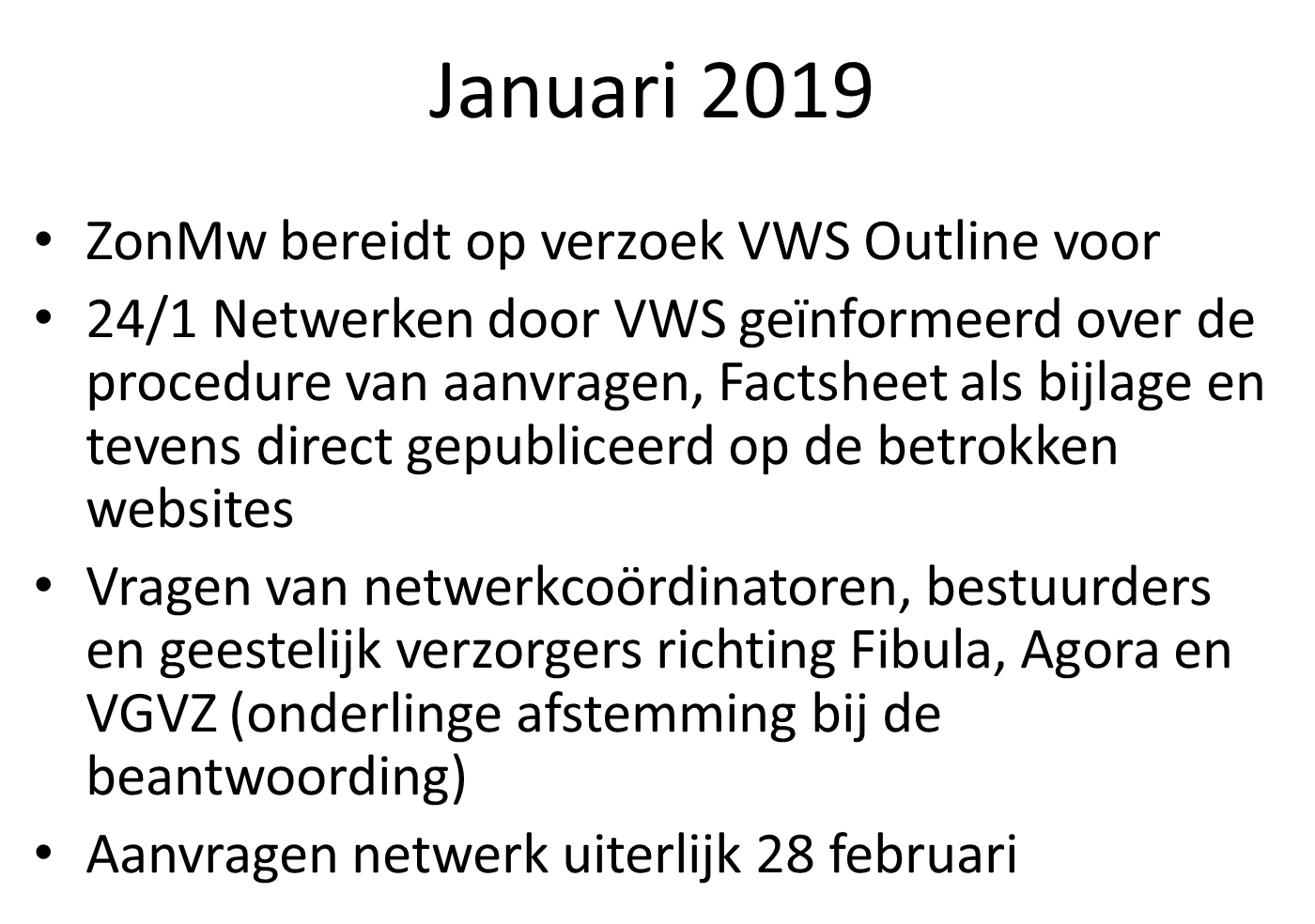 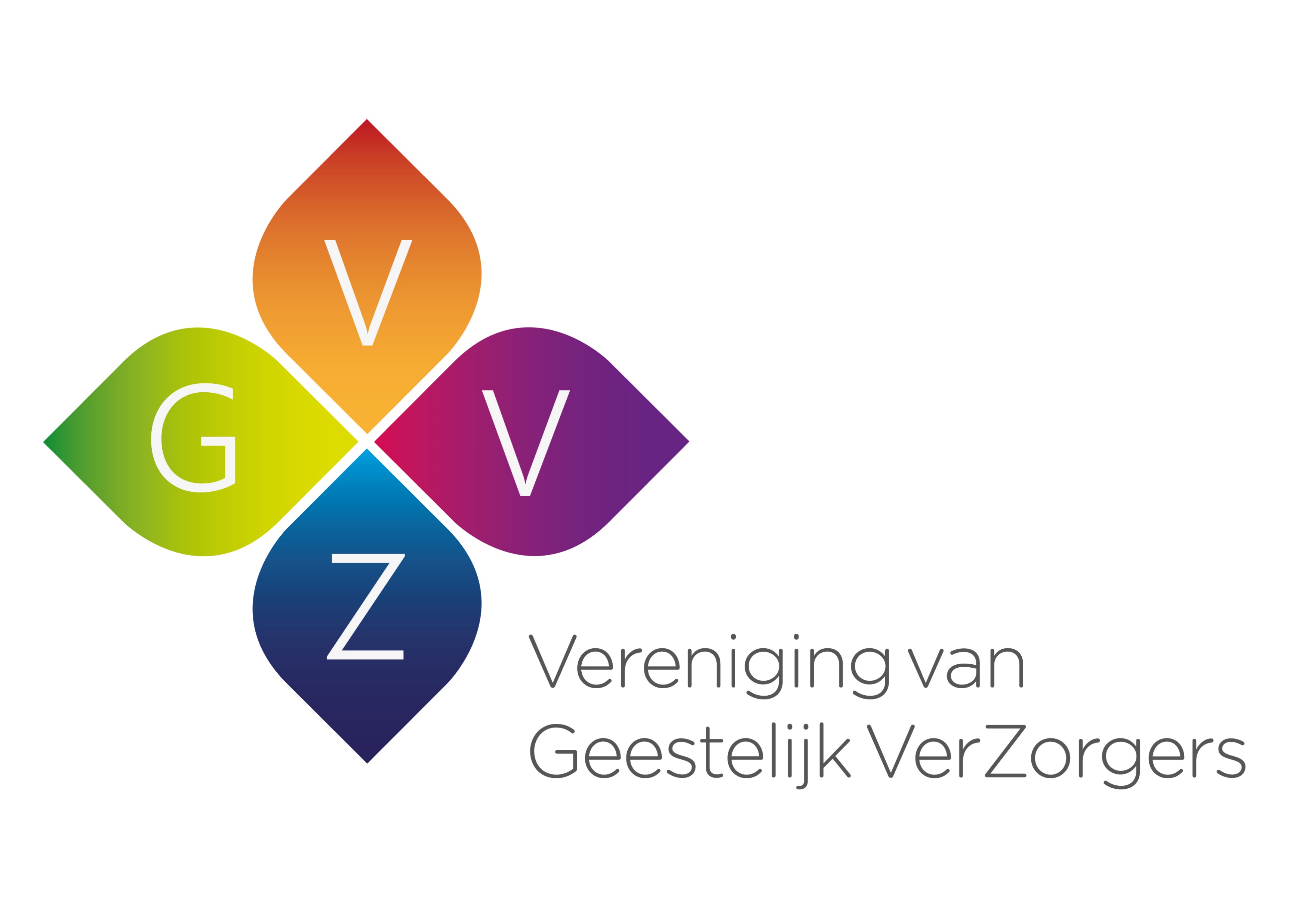 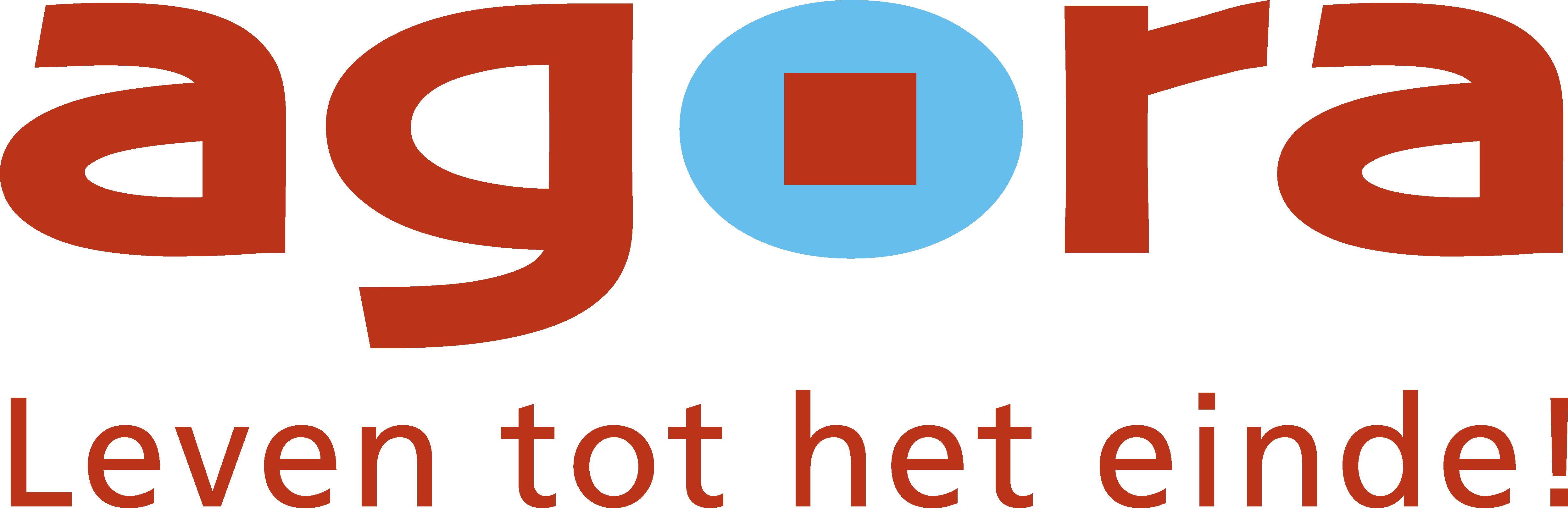 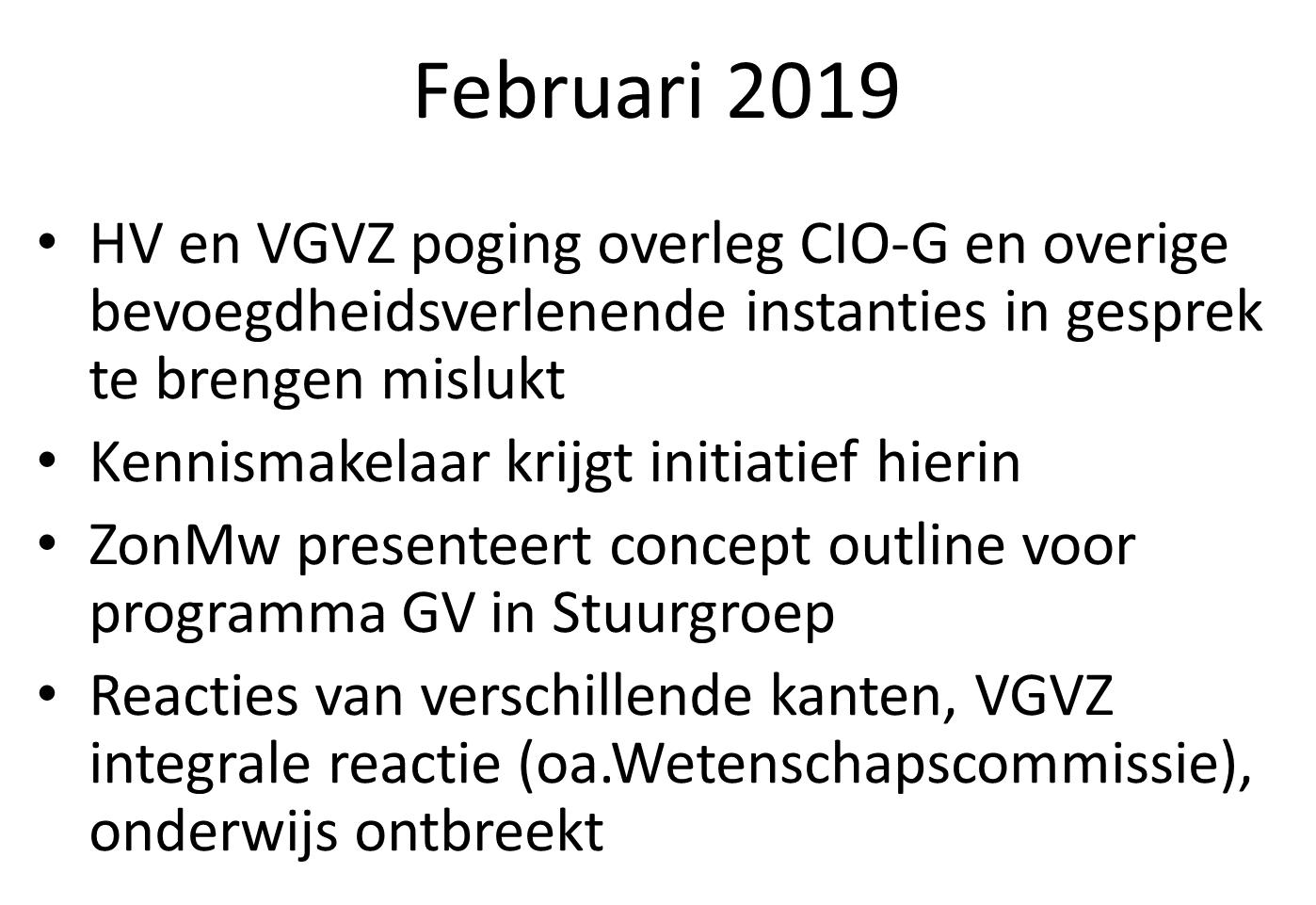 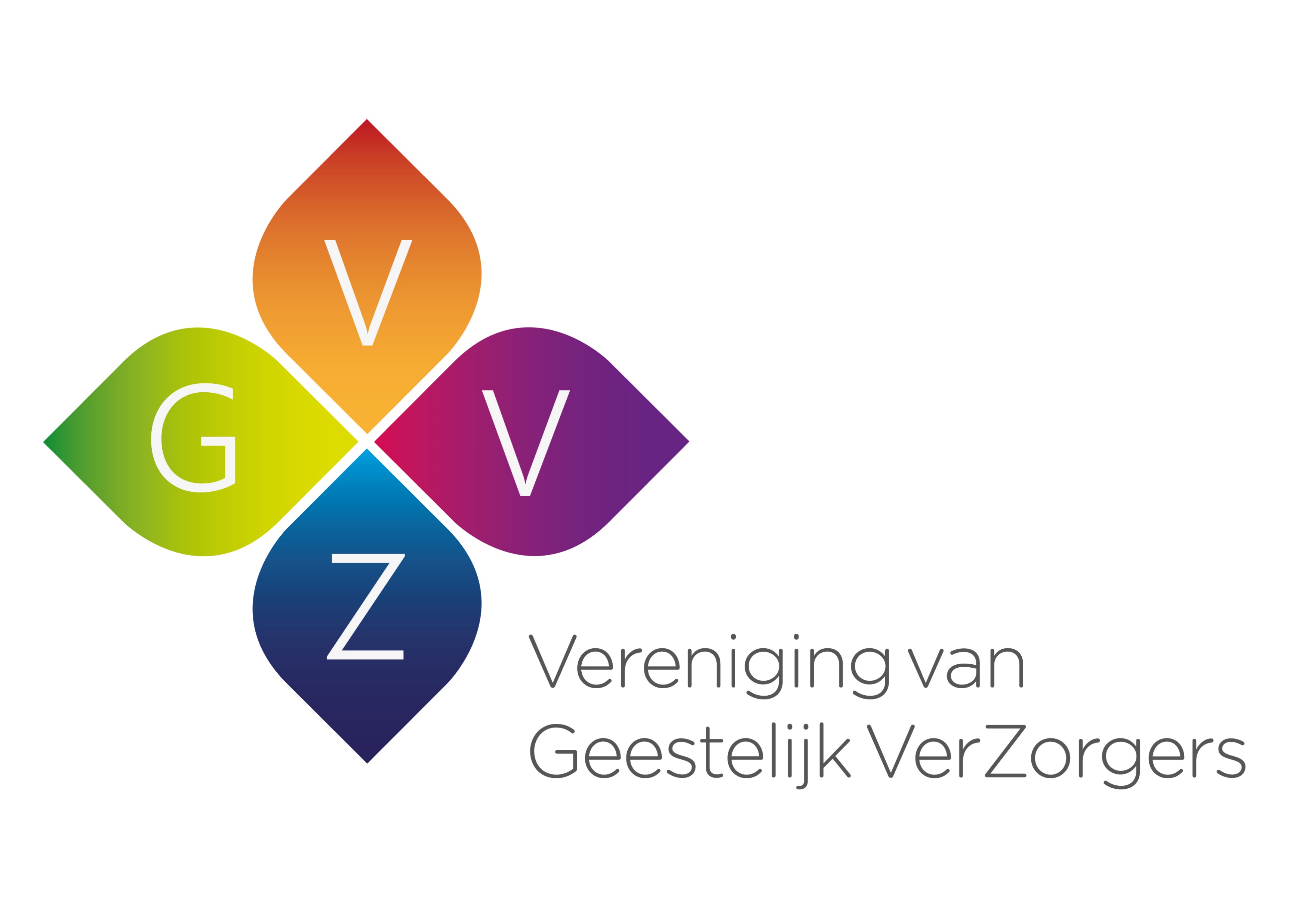 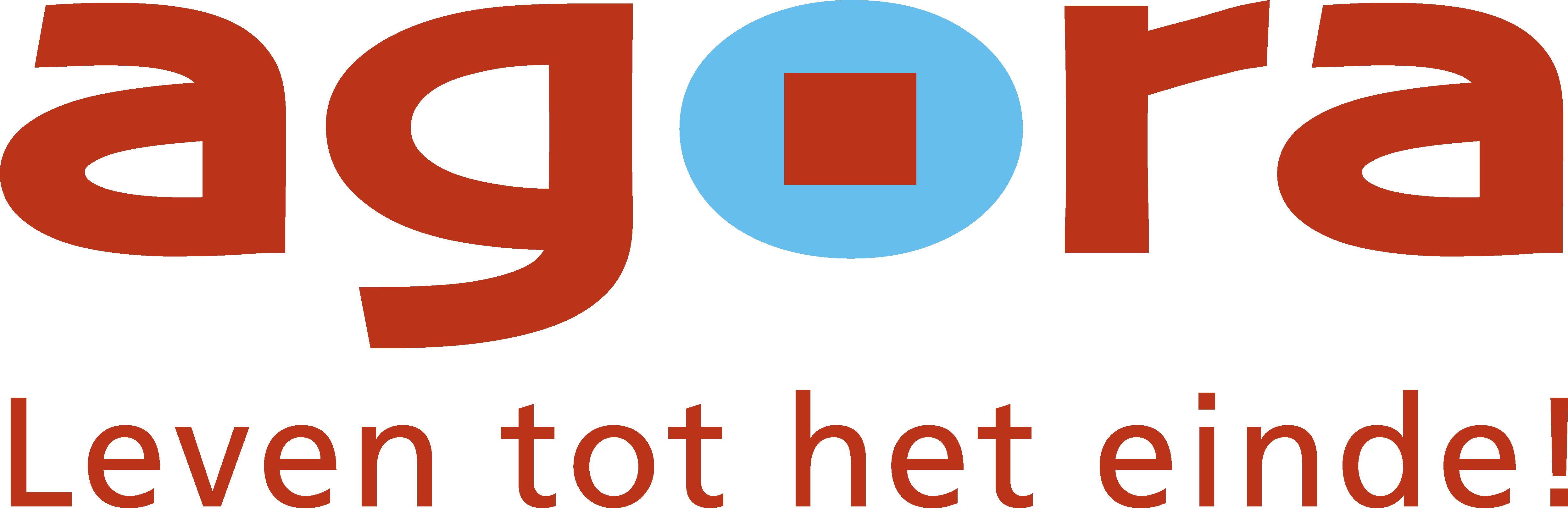 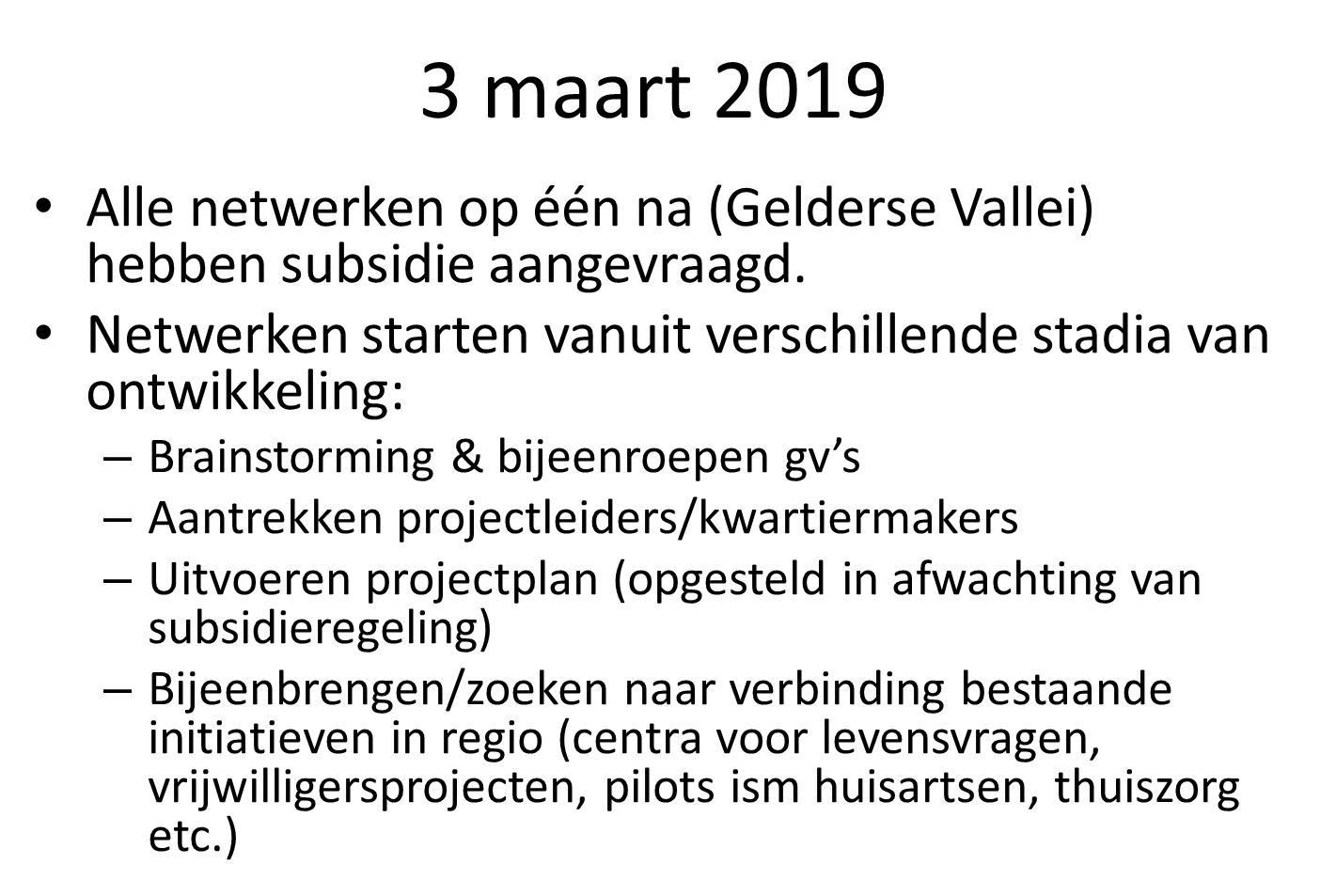 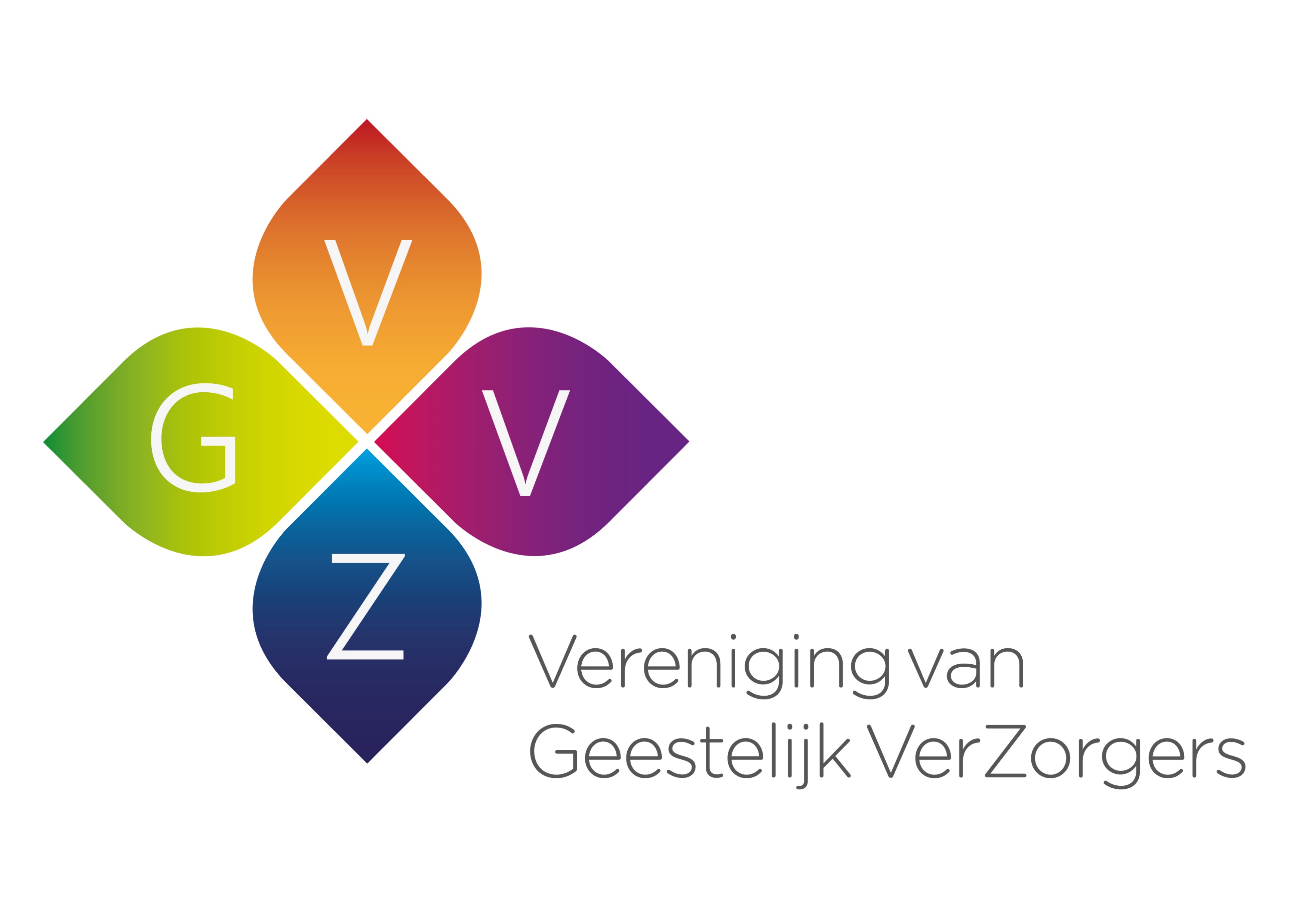 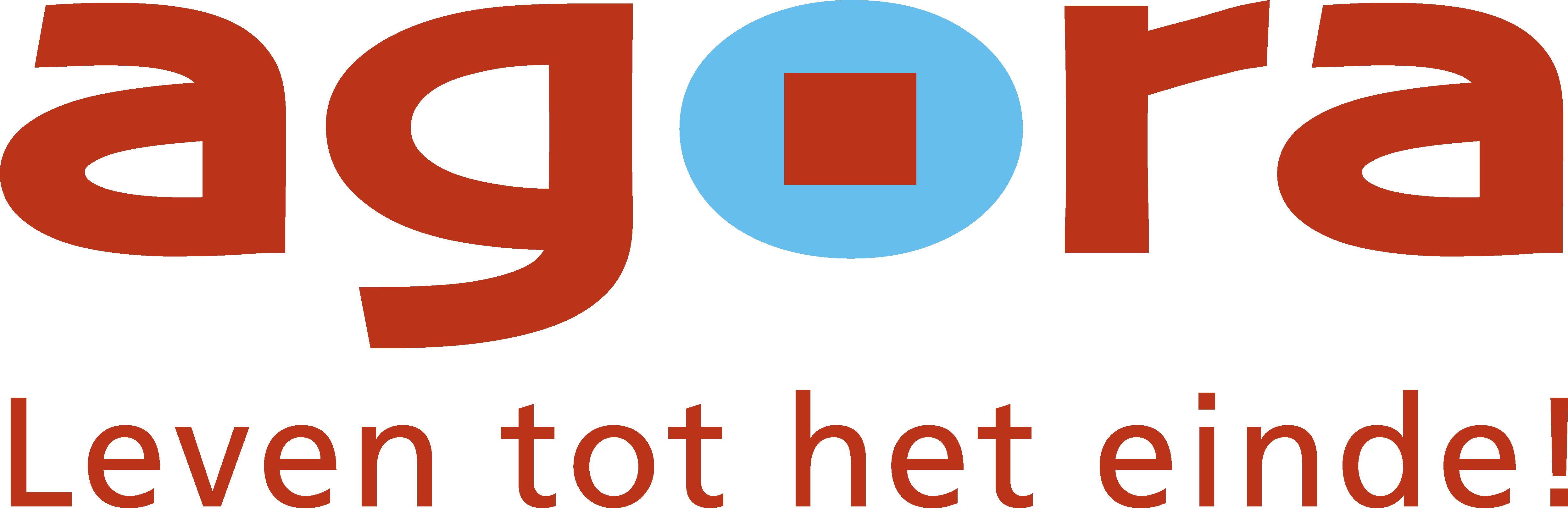 11 maart Open Platform
Nieuwe vragen voor de beroepsgroep:
Biedt dit kansen voor alle werkvelden?
Hoe gaan we om met de mogelijkheid om regie te voeren op deze schaal?
Vinden we alle vormen van samenwerking lokaal/regionaal acceptabel, welke eisen willen we als beroepsgroep daaraan stellen?
Willen we de keus hebben om in dienst of als zzp-er te functioneren in de 1e lijns samenwerking binnen een ‘Centrum voor Levensvragen’ (werktitel)?
Welke speelruimte is er voor collega’s die vanuit parochie of gemeente niet parochiële/kerkelijke eerste lijns werkzaamheden verrichten in consulten, bijscholing en (MD) overleg?
Hoe zien we de borging van de kwaliteit landelijk in de toekomst (nationaal, overkoepelend, instituut)?
Uniforme registratie ten behoeve van verantwoording/onderzoek?
Uniforme registratie/dossiervorming door geestelijk verzorgers?
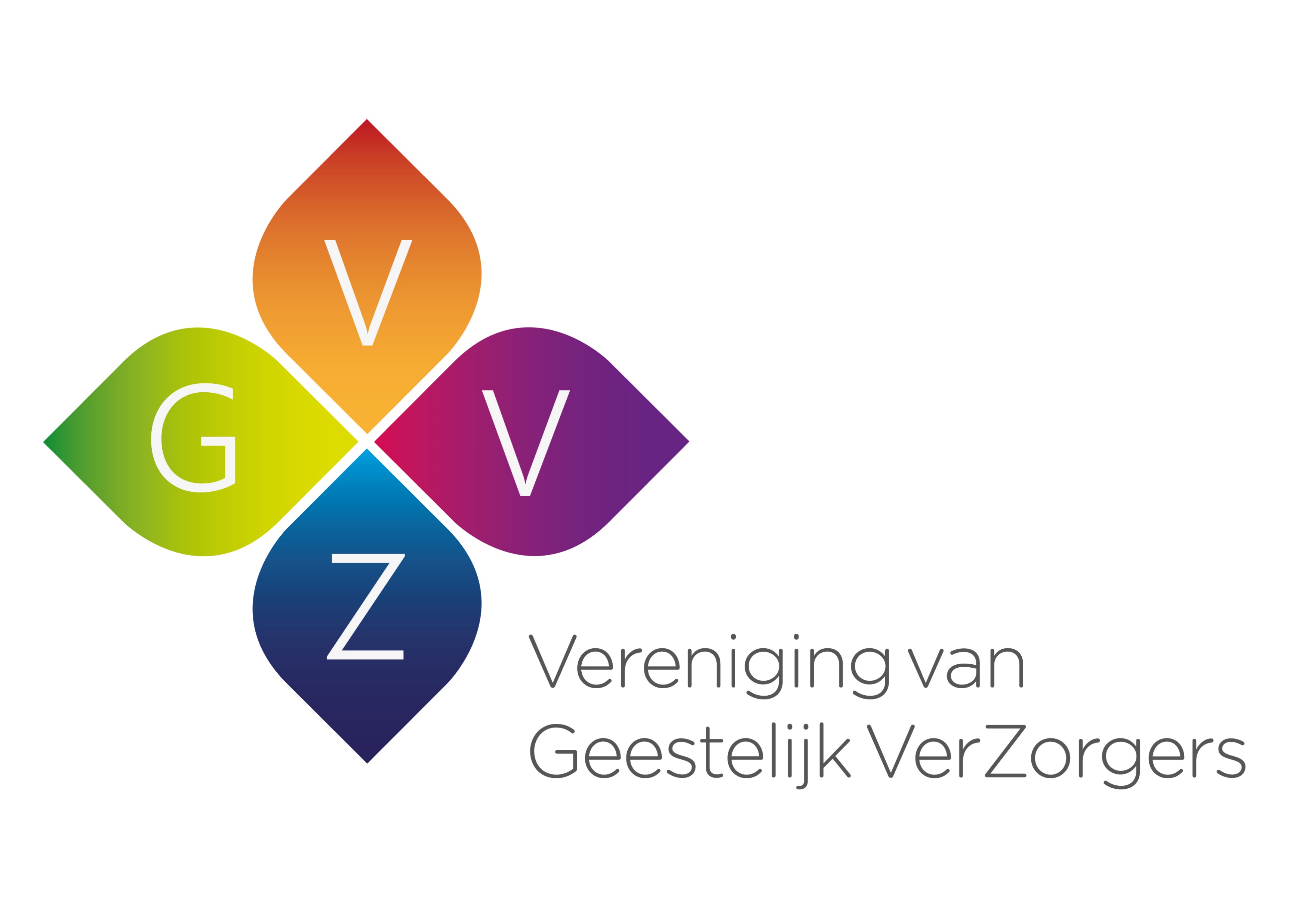 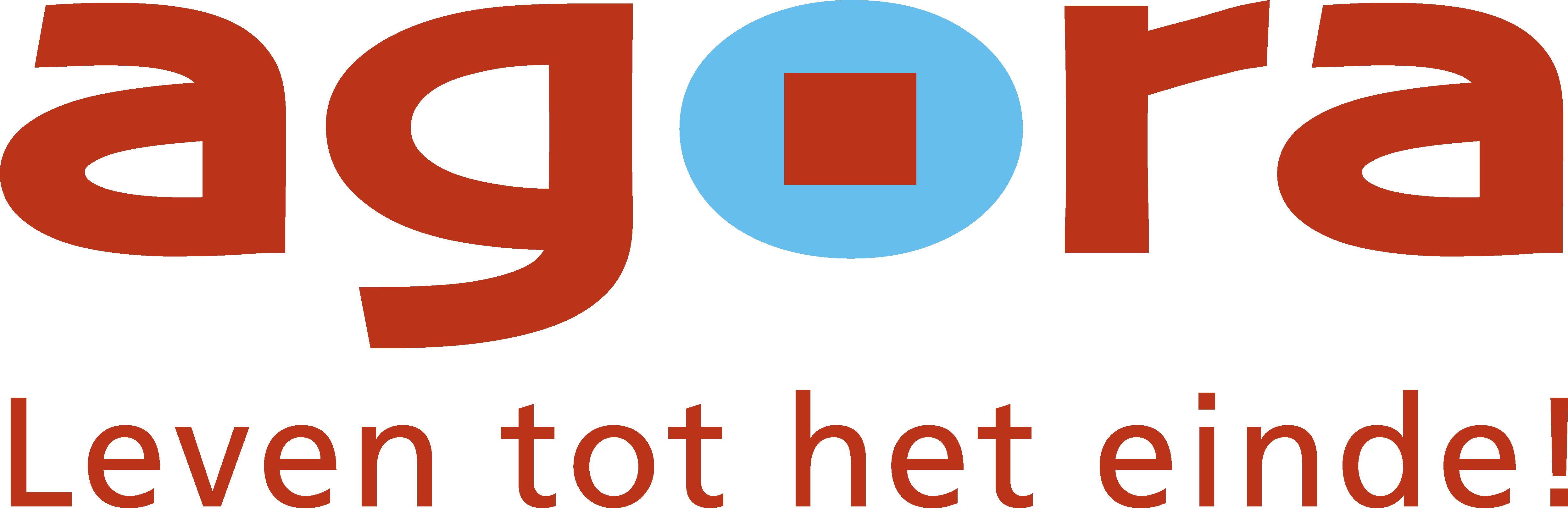 SAVE THE DATE: 14 mei 2019 Werkconferentie“Geestelijke verzorging thuis, inspiratie uit goede voorbeelden”
Locatie en tijd: 9.30 – 16.30 uur in Postillion Hotel in Bunnik

Verbinding tussen programma vanmiddag (15.35-16.00 uur Uiteen in regio's (zie kaartje)→ contact leggen/krachten bundelen
Maak per consortium een lijst van initiatieven (incl. contactpersoon), die zullen benaderd worden om op max. 1 A4 te verzamelen per consortium op infomarkt 14 mei
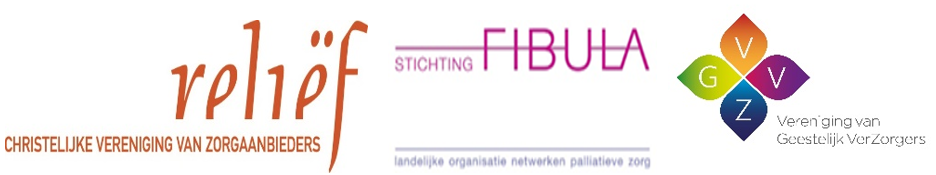 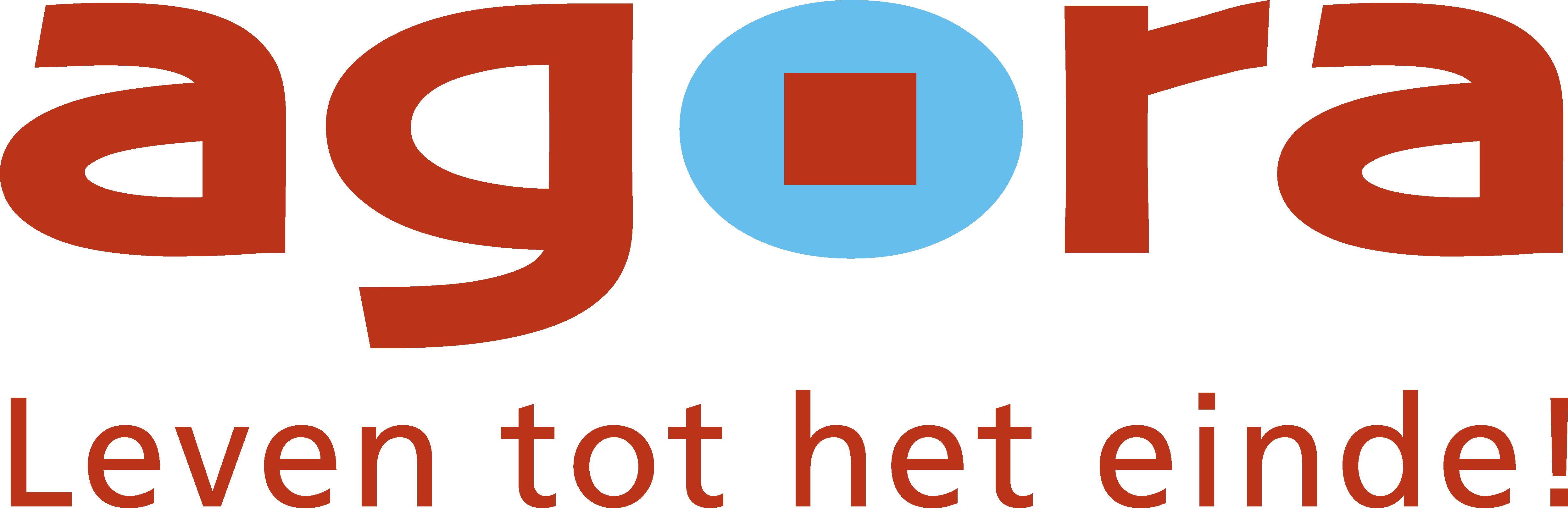 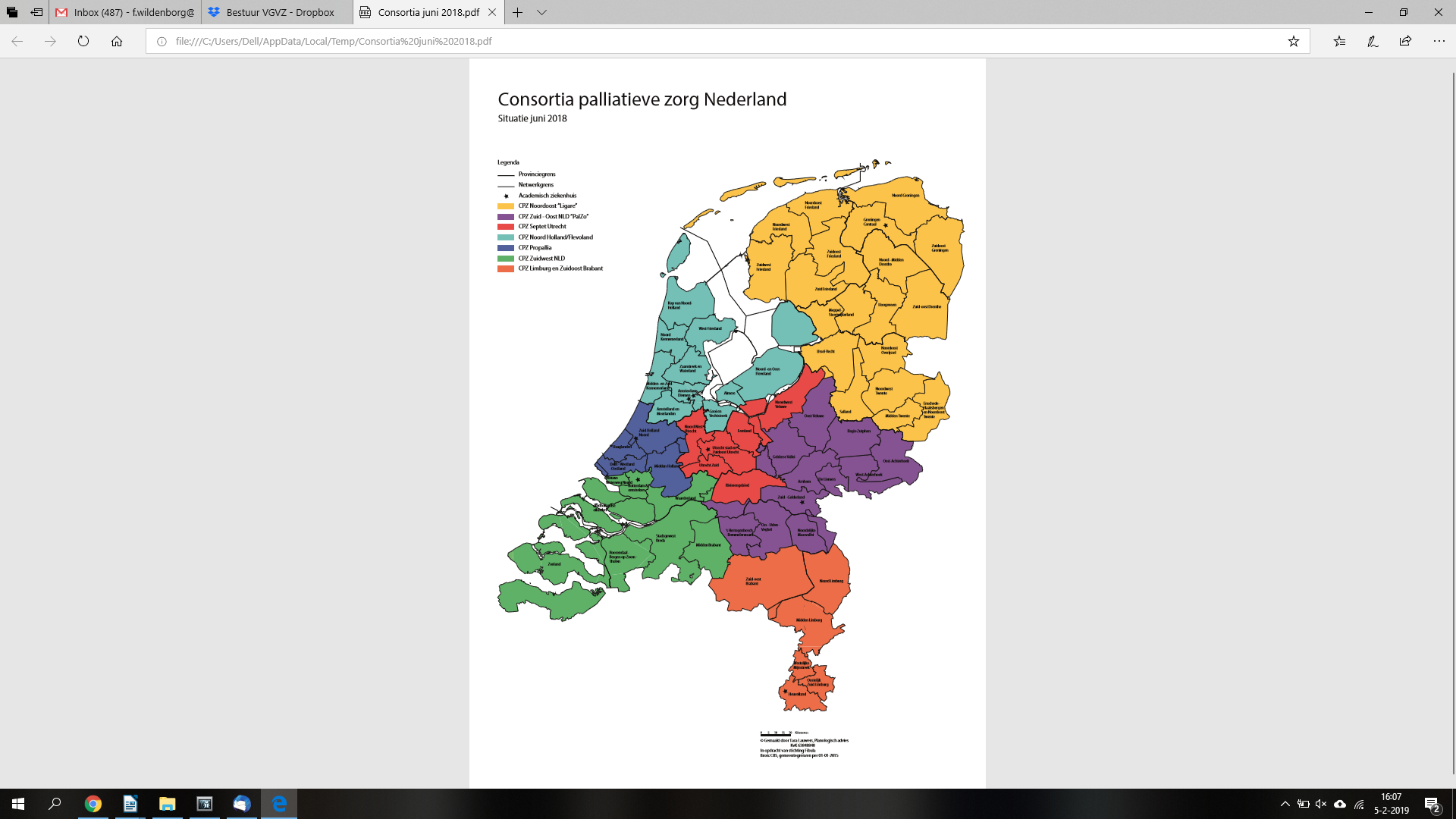